Exploring Environmental Science for AP®
1st Edition
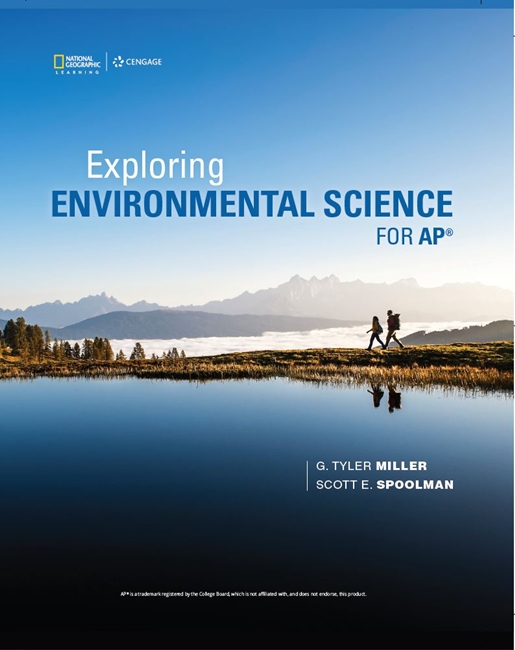 Chapter 20
Climate Change
Copyright © 2018 Cengage Learning. All Rights Reserved. May not be copied, scanned, or duplicated, in whole or in part, except for use as permitted in a license distributed with a certain product or service or otherwise on a password-protected website for classroom use.
Core Case Study: Melting Ice in Greenland (1 of 2)
World’s largest island
Mostly covered by ice glaciers
Glaciers melting at an accelerating rate in summers
Atmospheric warming a key factor
Greenland’s ice loss
Responsible for nearly one-sixth of the global sea-level rise over the past 20 years
Core Case Study: Melting Ice in Greenland (2 of 2)
[Speaker Notes: Figure 19.1 The total area of Greenland’s glacial ice that melted during the summer of 2012 (red area in right image) was much greater than the amount that melted during the summer of 1982 (left).]
20.1 How and Why Is the Earth’s Climate Changing?
Scientific evidence strongly indicates that the earth’s atmosphere is warming at a rate that is likely to lead to significant climate change
Weather
Short-term changes
Climate
Average weather conditions of a particular area over 30 years or more
Climate and the Natural Greenhouse Effect(1 of 2)
The greenhouse effect is a natural process
Heat-holding gases absorb heat
CO2, CH4, N2O
Historical changes in the amount of carbon dioxide in the atmosphere correlate to changed in global temperatures
Climate and the Natural Greenhouse Effect (2 of 2)
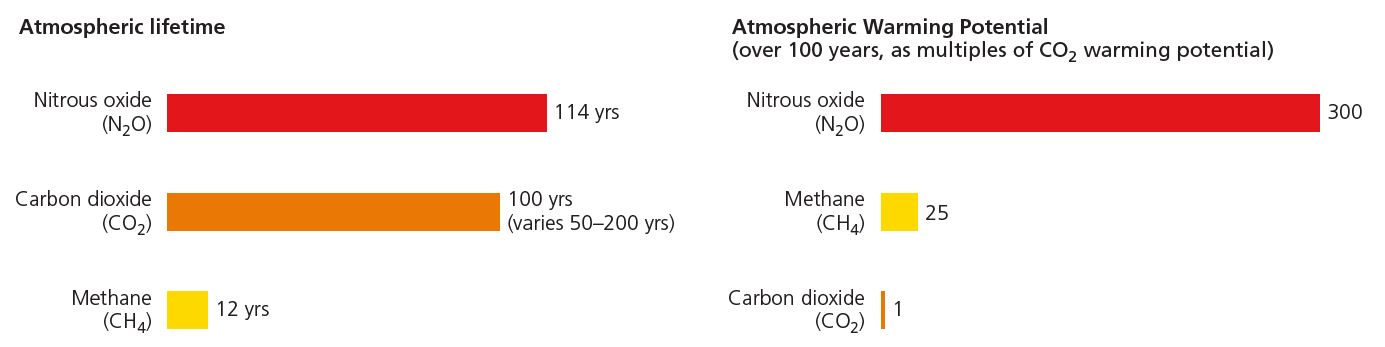 Atmospheric lifetimes and warming potentials for three major greenhouse gases.
Climate Change in the Past (1 of 2)
Natural factors cause climate to change
Massive volcanic eruptions
Changes in solar input
Changes in earth’s orbit
Changes in tilt of earth
Milankovitch cycles
global air circulation patterns
Changes in amount of reflective ice (albedo)
Changes in greenhouse gases
Changes in ocean currents
Climate Change in the Past (2 of 2)
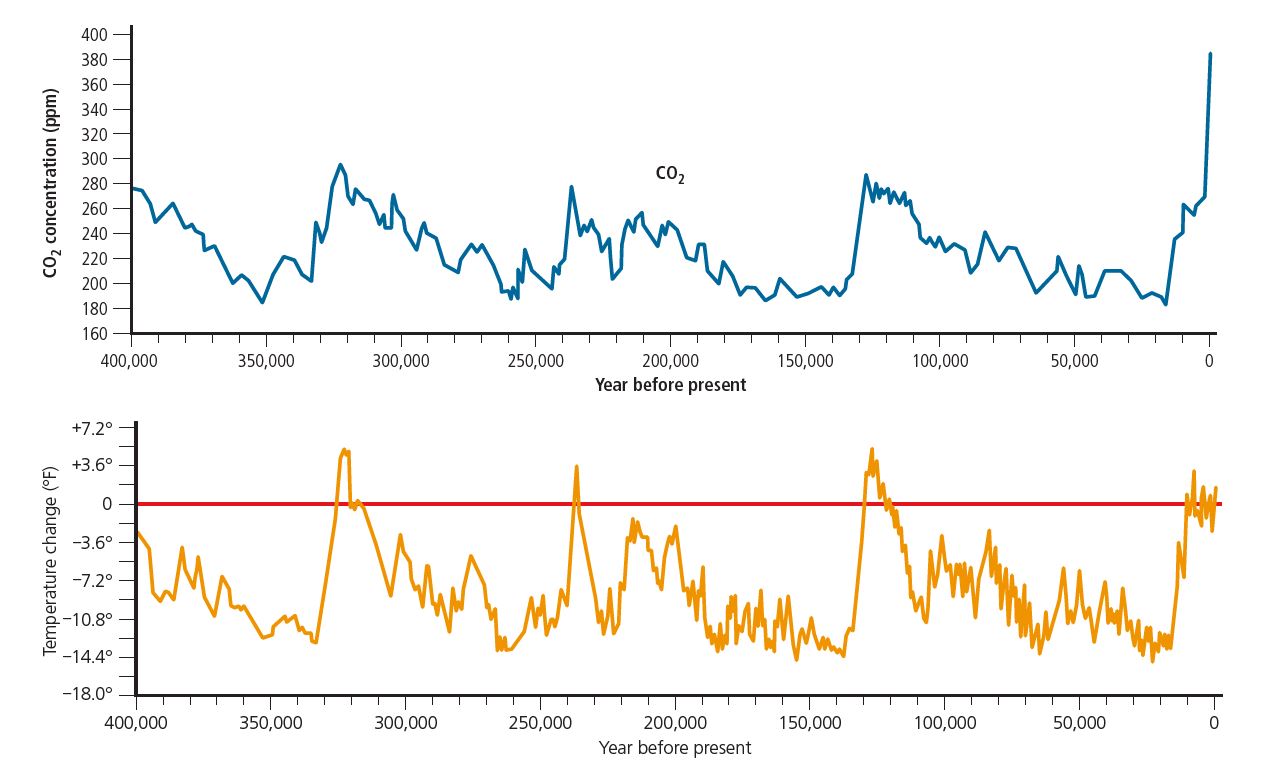 Atmospheric levels of carbon dioxide (CO2) and changes in average global temperature of the
atmosphere near the earth’s surface over the past 400,000 years. These data were obtained by analysis of ice cores removed at Russia’s Vostok Research Station in Antarctica.
Current Atmospheric Warming and Climate Change
Climate change is happening now
Between 1906 and 2016, earth’s temperature rose by 0.94°C
10 warmest years on record since 1861 have taken place since 2005
Arctic ice has been shrinking since 1979
Glaciers are melting
Permafrost is melting, rising sea levels reducing coast
Carbon dioxide and methane levels have risen sharply
Terrestrial organisms have migrated towards poles and up mountains where it is cooler
Role of Human Activities in Current Atmospheric Warming (1 of 3)
Burning of fossil fuels, deforestation, and agriculture led to significant increases in greenhouse gases
Increase of methane (more potent than CO2) from livestock, rice production, natural gas production
U.S. has largest per capita carbon footprint
Carbon added to the atmosphere faster than the carbon cycle can remove it
Role of Human Activities in Current Atmospheric Warming (2 of 3)
Humans have also cut down forests, a sink for carbon
Change in climate is much faster than change induced by natural factors
Climate scientists agree that 
Climate change is happening now
Human activities play a significant role in climate change
Average atmospheric temperatures are likely to increase
Immediate action is possible and affordable  and would bring major benefits
Role of Human Activities in Current Atmospheric Warming (3 of 3)
Fossil fuel lifestyle has led to serious problems
Air pollution
Climate change
Ocean acidification
Scientists use models to make projections about future trends
Role of the Sun in Current Atmospheric Warming
Cause of warming cannot be increased solar output
Output has dropped slightly during last few decades
Troposphere has warmed while stratosphere has cooled
Atmosphere is heating from the bottom up
Effects of the Oceans on Current Atmospheric Warming (1 of 2)
Sink for carbon, most stored as carbon in marine algae and vegetation, in coral reefs and bottom sediments
Also absorb heat from troposphere
Has resulted in ocean acidification
Effects of the Oceans on Current Atmospheric Warming (2 of 2)
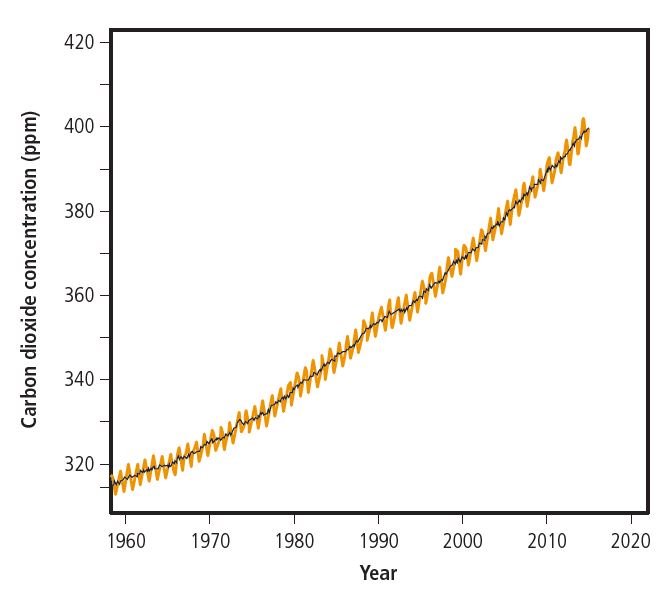 Rising global atmospheric levels of CO2,1880–2015.
Effects of Cloud Cover on Atmospheric Warming (1 of 2)
Net effect of cloud cover change is likely to increase warming
Cumulus clouds reflect light back into space
Cirrus clouds insulate earth, increasing cooling
Effects of Cloud Cover on Atmospheric Warming (2 of 2)
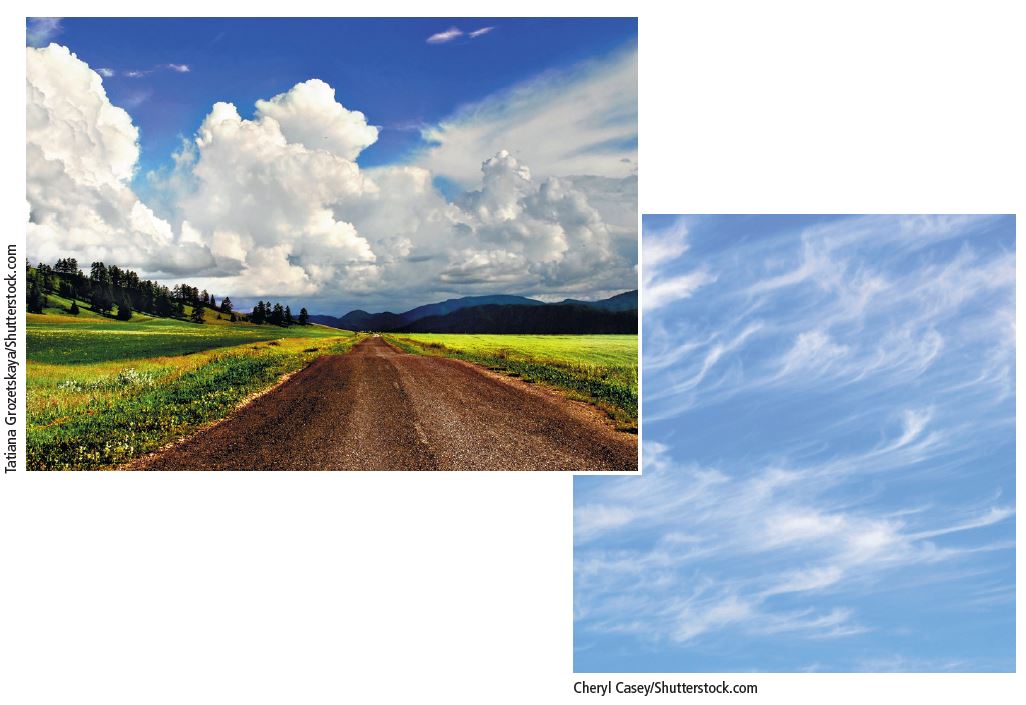 Cumulus clouds (left) are thick, relatively low-lying clouds that tend to decrease surface warming by reflecting some incoming solar radiation back into space. Cirrus clouds (right) are thin and float at high altitudes; they tend to warm the earth’s surface by preventing some heat from flowing into space.
Effects of Outdoor Air Pollution on Atmospheric Warming
Light colored aerosols reflect incoming sunlight 
Dark particles like soot absorb heat
Most likely will not affect climate change
20.2 What are the Likely Effects of a Warmer Atmosphere?
Projected change in temperature could have severe and long-lasting consequences
Flooding
Rising sea levels
Shifts in location of croplands and wildlife habitats
More extreme weather
Rapid Atmospheric Warming Could Have Serious Consequences (1 of 3)
Temperatures rising rapidly
Climate change tipping points
Thresholds beyond which natural systems will not recover
Global temperature rise of 2°C
CO2 concentration above 450 ppm
Harmful effects will be unevenly distribute
Reduce food security, increase poverty and social conflict
Rapid Atmospheric Warming Could Have Serious Consequences (2 of 3)
Atmospheric carbon level of 450 ppm 
Melting of all arctic summer sea ice 
Collapse and melting of the Greenland ice sheet 
Severe ocean acidification, collapse of phytoplankton populations, and a sharp drop in the ability of the oceans to absorb CO2 
Massive release of methane from thawing arctic permafrost and from the Arctic seafloor 
Collapse and melting of most of the western Antarctic ice sheet 
Severe shrinkage or collapse of Amazon rainforest
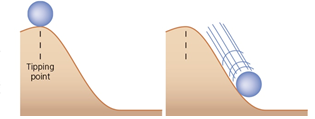 Tipping point
[Speaker Notes: Figure 19.9 Climate scientists have come up with this list of possible climate change tipping points.]
Rapid Atmospheric Warming Could Have Serious Consequences (3 of 3)
[Speaker Notes: Figure 19.10 The big melt: Rising average atmospheric and ocean temperatures have caused more and more arctic sea ice to melt during the summer months. The yellow line added to this satellite image (left) shows the average summer minimum area of ice during the period 1979–2010, in contrast to the white, ice-covered summer minimum in 2012. The graphs (right) show that the sea ice melt has been a continuing since 2012. Data analysis: Which is declining faster, the summer sea ice area, or the summer sea ice volume?]
Increased Melting of Ice and Snow
Less light-colored ice and snow to reflect solar energy (albedo reduced)
Accelerated polar ice melting
Positive feedback loop
Climate tipping point
Complete melting of summer arctic sea ice
May happen by 2050
Changes in arctic seawater temperatures influence the jet stream
Mountain glaciers are shrinking
Play a vital role in the water cycle
Methane Emissions from Thawing Permafrost
Permafrost: frozen soil in northern hemisphere
Climate change is projected to thaw significant amounts of permafrost
Already happening in Alaska and Siberia
Releases methane and CO2
Release accelerates projected warming
Methane in permafrost on Arctic Sea floor
Rising Sea Levels (1 of 3)
Projected sea level rise
40–60 cm by the end of the century
More than half of the rise from melting of Greenland’s ice
Serious effects of sea level rise
Degradation and loss of one-third of coastal estuaries, wetlands, and coral reefs
Disruption of coastal fisheries
Flooding barrier islands and coastal areas
Sea Levels Are Rising (2 of 3)
Serious effects (cont’d.)
Contamination of freshwater coastal aquifers
Submergence of low-lying islands in the Pacific and Indian Oceans and the Caribbean
Flooding of coastal cities could displace 150 million people
Sea Levels Are Rising (3 of 3)
[Speaker Notes: Figure 19.14 If the average sea level rises by 1 meter (3.3 feet), the areas shown here in red in the U.S. state of Florida will be flooded.]
Ocean Acidification: The Other CO2 Problem
Surface waters have increased acidity by 30% since 1800
Could reach dangerous levels before 2050
CO2 combines with water to become carbonic acid (H2CO3)
Threatens corals, snails, and other organisms with shells
Threatens phytoplankton
Primary producer species of ocean food webs
More Severe Drought
Extra heat in the atmosphere depletes soil moisture
Prolongs droughts and makes them more severe
Higher temperatures intensify the water cycle
Additional water vapor warms the atmosphere
Increased wildfires
Reduced growth of plants and trees
More Extreme Weather
Intensified water cycle will bring more flooding to some areas
Annual days of extreme heat in parts of the United States will rise dramatically by the end of the century
Some areas may experience colder winter weather
Due to changes in global air circulation patterns
Threats  to Biodiversity
Amazon rainforest 
Up to 85% could be lost due to warming
Extinctions due to loss of habitat
Polar bears and penguins
Species that live at high elevations
Corals
Species with limited ranges
Increase in mountain pine beetle destroying forests
Case Study: Alaska – A Preview of the Effects of Climate Change (1 of 2)
Warming at twice the average rate of the rest of the U.S.
All but five glaciers melting
Sea ice melting sooner and refreezing later, shortening the hunting season for walruses, polar bears, and humans
Coastal villages not protected by sea ice and damaged by storms
Melting permafrost damages roads and buildings
Population explosion of beetles that attack white spruce forests
Case Study: Alaska – A Preview of the Effects of Climate Change (2 of 2)
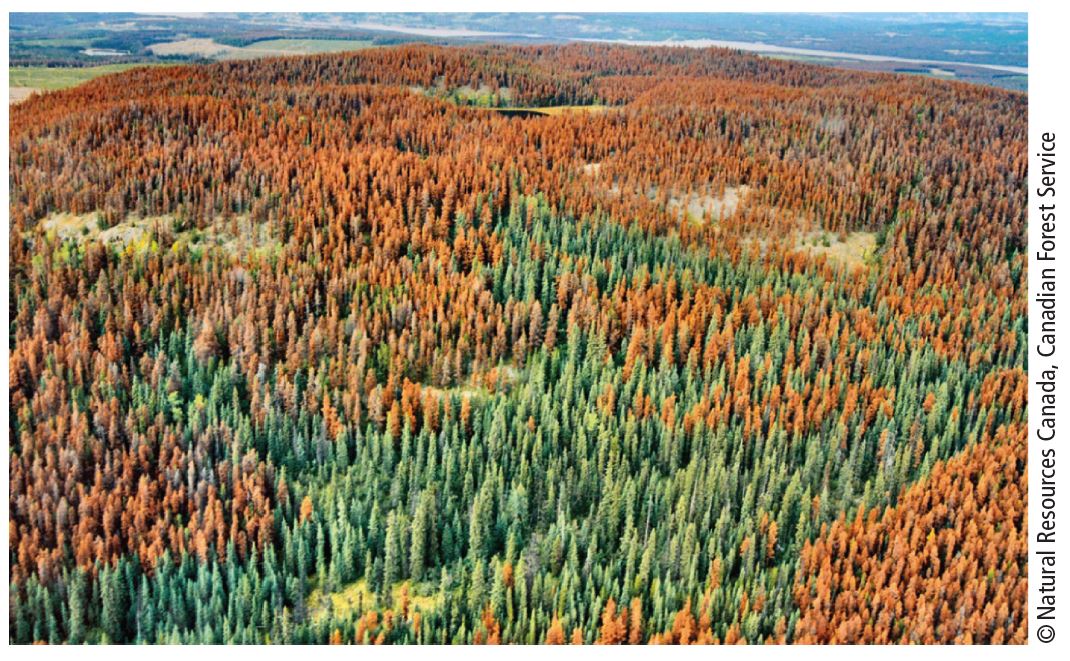 With warmer winters, populations of mountain pine beetles have exploded and killed large numbers of trees (orange areas). in the Canadian province of British Columbia.
Threats to Food Production (1 of 2)
Regions of farming will shift
Decrease in tropical and subtropical areas
Increase in northern latitudes
Less productivity–soil not as fertile
Flooding will reduce crop production
Several hundred million people could face starvation and malnutrition
Threats to Food Production (2 of 2)
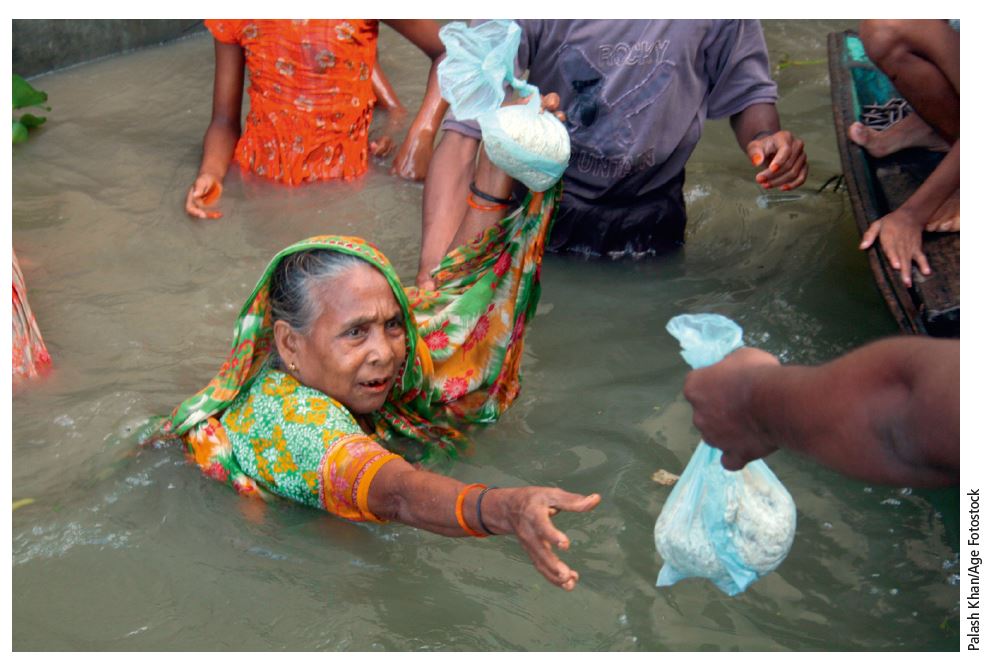 An elderly woman seeks a bag of rice in Dhaka, Bangladesh, after a 2007 flood that killed at least 198 people and drove 19 million people from their homes.
Threats to Human Health, National Security, and Economies (1 of 2)
Increase in heat-related deaths
Conditions favorable for:
Disease-transmitting mosquitos and ticks
Microbes, molds, and fungi
Increase in photochemical smog
National security and economic effects
Food and water scarcity, poverty, mass migrations, political instability, and increased unemployment
20.3 How Can We Slow Climate Change?
We can reduce greenhouse gas emissions and the threat of climate change while saving money and improving human health
Reduce energy waste
Rely more on cleaner renewable energy resources
Dealing with Climate Is Difficult (1 of 2)
Global problem
Requires unprecedented and prolonged international cooperation
Long-term political issue
Most people who will suffer most serious harm have not been born yet
Harmful and beneficial impacts of climate change not spread evenly worldwide
Dealing with Climate Is Difficult (2 of 2)
Proposed solutions are controversial
Economic disruption
Projected effects are uncertain
Difficult to plan for avoiding or managing risk
Urgent need for more research to reduce uncertainty
What Are Our Options?
Mitigation
Slow climate change to avoid its most harmful effects
Adaptation
Recognize climate change is inevitable because we have waited too long to act
Adapt to some of its harmful effects
Most urgent priority: avoid climate change tipping points
Reducing Greenhouse Gas Emissions (1 of 2)
Most of the world’s economies depend on using fossil fuel reserves
Shift is difficult but humans have done it before
Good starting points
Decrease black carbon and methane emissions
Technology exists to accomplish this quickly
Make the switch to hybrid and electric cars
Reducing Greenhouse Gas Emissions (2 of 2)
[Speaker Notes: Figure 19.18 Some ways to slow atmospheric warming and climate change during this century (Concept 19.4). Critical thinking: Which five of these solutions do you think are the best ones? Why?]
Removing CO2 from the Atmosphere (1 of 2)
Solution strategies
Massive, global tree-planting and forest restoration program
Restore wetlands drained for farming
Plant fast-growing perennials on degraded land
Produce and bury biochar in the soil
Capture and store carbon from coal-burning plants
Removing CO2 from the Atmosphere (2 of 2)
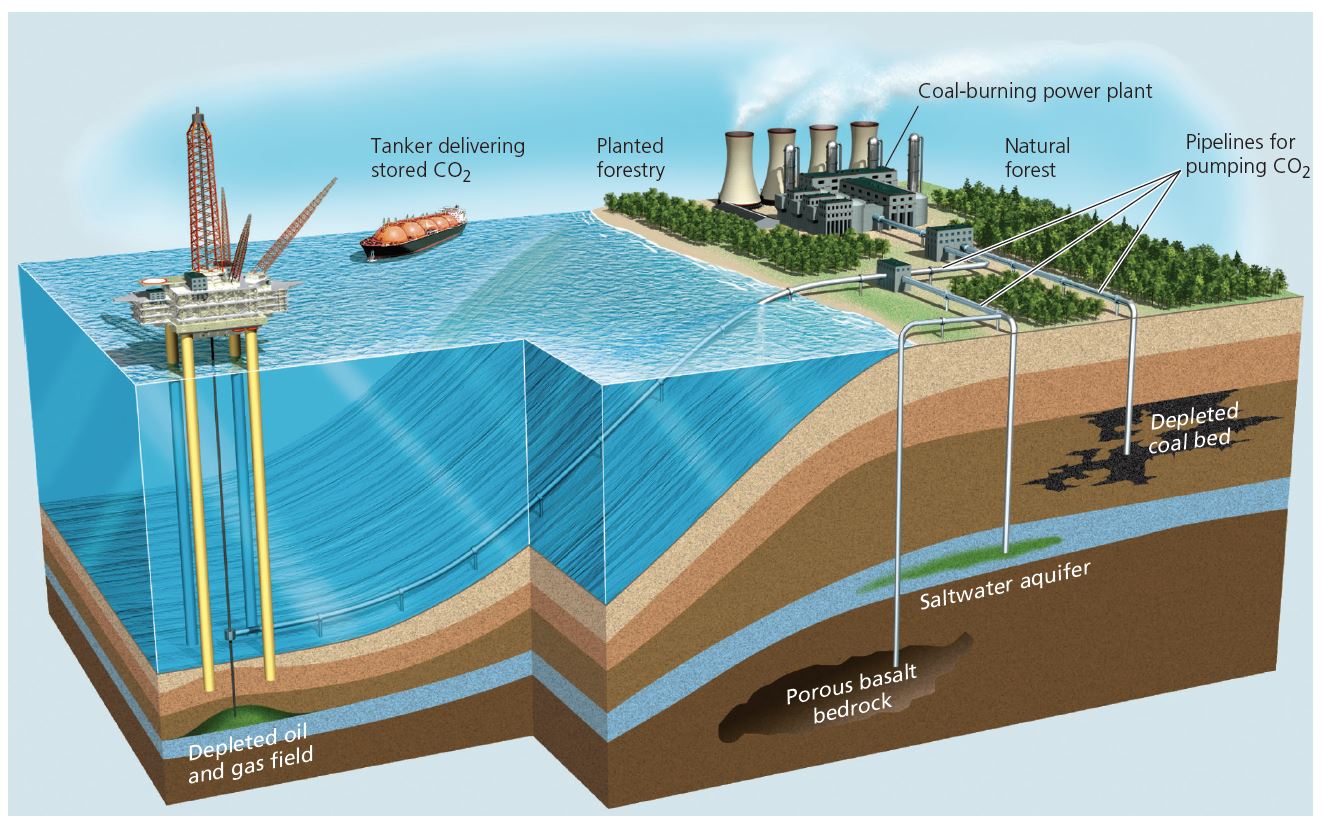 Some proposed carbon capture and storage (CCS) schemes for removing some of the carbon dioxide from smokestack emissions and from the atmosphere and storing (sequestering) it in soil, plants, deep underground reservoirs, and sediments beneath the ocean floor.
Geoengineering Solutions? (1 of 3)
Geoengineering
Manipulating natural conditions to counter the human-enhanced greenhouse effect
Concepts
Inject sulfate particles into the stratosphere
Spray saltwater into sky to make clouds more reflective
Pump nutrient-rich water from deep ocean to feed algae blooms to absorb CO2
Can Geoengineering Provide Solutions? (2 of 3)
Problems
Unknown side effects
Huge investments of energy and materials
Could justify continued use of fossil fuels
Political and ethical aspects
Can Geoengineering Provide Solutions? (3 of 3)
[Speaker Notes: Figure 19.19 Geoengineering schemes include ways to reflect more sunlight, and some carbon sequestration approaches (Figure 19.D) can be thought of as geoengineering. Critical thinking: Of the approaches shown here, which three do you think are the most workable? Why?]
Government Actions to Reduce Greenhouse Gases Emissions (1 of 3)
Strategies to promote solutions 
regulate CO2 and methane as air pollutants
Phase out coal burning plants
Tax CO2 and methane emissions
Use cap-and-trade system 
Phase out government subsidies and tax breaks for fossil fuel industry
Reduce deforestation
Government Actions to Reduce Greenhouse Gases Emissions (2 of 3)
[Speaker Notes: Figure 19.20 Using carbon and energy taxes or fees to help reduce greenhouse gas emissions has advantages and disadvantages. Critical thinking: Which two advantages and which two disadvantages do you think are the most important and why?]
Government Actions to Reduce Greenhouse Gases Emissions (3 of 3)
[Speaker Notes: Figure 19.21 Using a cap-and-trade policy to help reduce greenhouse gas emissions has advantages and disadvantages. Critical thinking: Which two advantages and which two disadvantages do you think are the most important and why?]
International Climate Change Treaties (1 of 2)
The Kyoto Protocol
1997 treaty to slow climate change
Not signed by the United States
2014: the United States and China agreed to cap carbon emissions within 15–20 years
2015: Paris meeting
Countries pledged to meet certain goals
No provision of money to assist poorer countries in reaching goals
International Cooperation (2 of 2)
Countries not legally bound to comply
Wealthier countries must help poorer countries in  meeting their goals
Benefits of slowing climate change outweigh long-term economic and environmental risks of not doing it
Some Countries, States, and Localities Are Leading the Way
Costa Rica goal: carbon neutral by 2030
China and India must change energy habits
U.S. cities and states taking initiatives to reduce carbon emissions
California
Critical Concept: Government Incentives to Reduce Carbon Emissions
Cap-and-trade
Tradable pollution or resource-use permits
Carbon tax
Fee levied on units of carbons dioxide or methane produced
Colleges and Universities Are Reducing Their Carbon Footprints
Arizona State University
Solar panels
Established School of Sustainability
College of the Atlantic
Carbon neutral since 2007
EARTH University, Costa Rica
Sustainable agriculture degree program
Every Individual Can Make a Difference (1 of 2)
Two-thirds of average American’s carbon footprint is embedded carbon
Energy used in manufacture
Diet choices
Processed foods require more energy than fresh fruits and vegetables
Beef requires more energy than chicken
Political involvement
Every Individual Can Make a Difference (2 of 2)
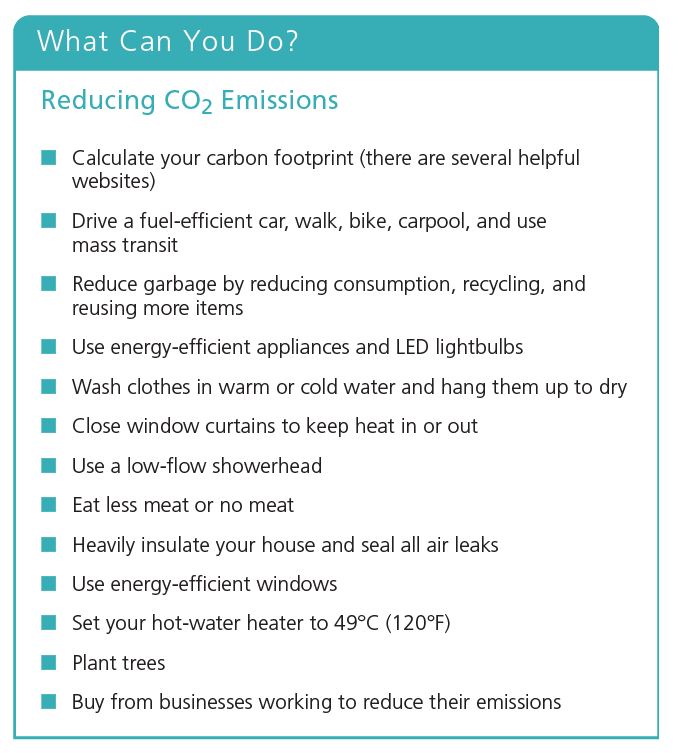 20.4 How Can We Adapt to Climate Change?
Realize important economic, ecological, and health benefits by drastically reducing greenhouse gas emissions 
Goal: slow projected climate change
We Can Prepare for Climate Change (1 of 2)
Cut greenhouse gas emissions by 50–85% by 2050 to stabilize concentrations
Plan for environmental refugees from coastal areas
Take measures against storm surges at coast
Prepare for more intense wildfires
Conserve water and build desalination plants
We Can Prepare for Climate Change (2 of 2)
[Speaker Notes: Figure 19.23 Solutions: Some ways to prepare for the possible long-term harmful effects of climate change. Critical thinking: Which three of these adaptive steps do you think are the most important ones to take? Why?]
A No-Regrets Strategy
What if climate models are wrong and there is no serious threat of climate change?
No-regrets strategy
Actions against climate change will benefit environments, health, and economies